Signs of Growth
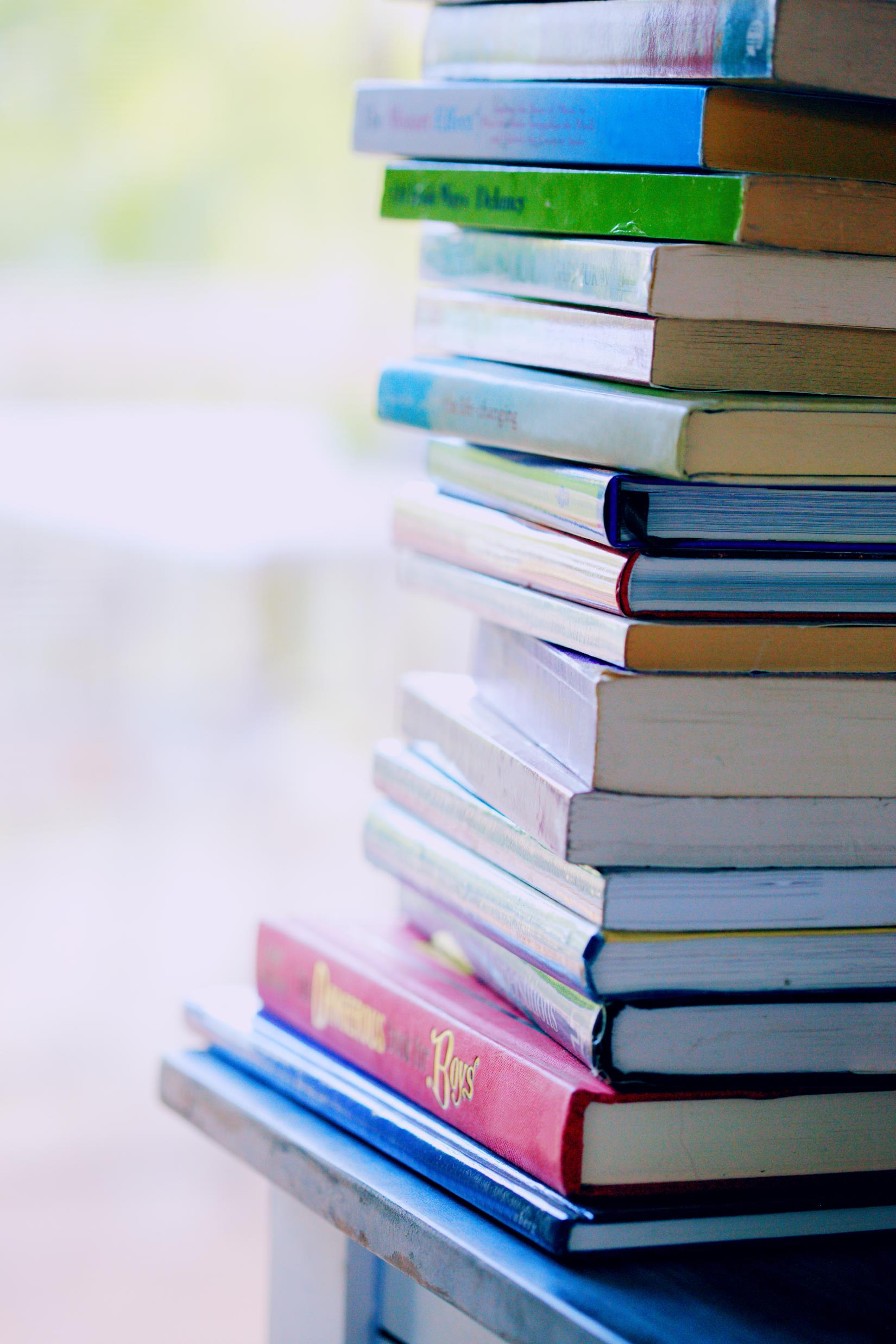 1
Session 36 of ?
MEN to MEN Ministries
A Bible Study about a letter written to the Church in Rome
Romans 12:9-21 the Proverbs of the church
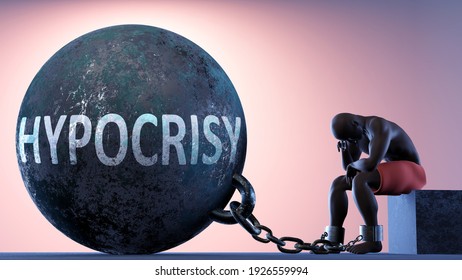 2
Romans 12:9-21Paul’s list of needed change
How we arrived at this point
31 principles of Character for a Christian.
Self assessment
[Speaker Notes: First, we will take as much time as we need to get through this sometimes-overwhelming places of growth.

I think Paul brings them up at this place in Romans because they are the logical next step.
All the theology of unity and grace and mercy in the previous 11 chapters
Chapter 12 shows us a more excellent way of living
Living sacrifice of our bodies
Spiritual encounters with God “WORSHIP”
Renewal of your minds to prove what the will of God is.
Then he lists gifts for the furtherance of the church
Apostleship of Paul
Prophecy of preaching
Practical service
Teaching for growth
Spirit led exhortation 
Unrestricted giving
Inspired leadership
Mercy in love and forgiveness.
31 principals of character of a Christian
We could easily take 31 weeks of intense study to get through Chapter 12
I could write a book.
What people would see in you and me when they talk about you.
Here is an exercise for a few moments.
5 minutes. Write down what you think others think of you.
Be honest.  No one is going to check on this list.
After the five minutes. Rate for yourself how true you think these opinions are 100% to 0%]
3
What this section is NOT
IT is NOT an educational exercise
It is NOT a checklist
It is NOT to make you feel guilt or shame
It is NOT a test
It is NOT an end result
It is NOT unconnected from the church or others
It is NOT a weapon to poke others.
[Speaker Notes: IT is NOT an educational exercise
II Peter 2:15 Be diligent to present yourself approved to God as a workman who does not need to be ashamed, handling accurately the word of Truth. 
Any reading or study of the Bible is never just to say you did it.  
Any reading or study of the Bible is not to fill up your quota of God.
Any reading or study of the Bible is not done to get a splash of some heavenly juice.
It is for your growth spiritually.  
	It requires consistent reading
	It requires continual prayer
	It requires understanding of context
	It requires study.
	It is to find the will of God 
	It is to prove the will of God for your life.
	It is to know the difference between truth from error.]
4
What this section is NOT
IT is NOT an educational exercise
It is NOT a checklist
It is NOT to make you feel guilt or shame
It is NOT a test
It is NOT an end result
It is NOT unconnected from the church or others
It is NOT a weapon to poke others.
[Speaker Notes: Have you ever gone to the store without a list?
	Isle after isle not knowing what to get.
	End up getting more than you need.
This section is not a checklist.
On the refrigerator.
Let’s see what do I need do today?
Hey I like this one, I will set my expectations to accomplishing to not curse anyone out today.
I have been thinking about Christian this week, I think I will feel compassion to the point of empathy and shed a tear.
This section is more than the individual verbs and qualities.
Thes section is to be seen as a whole.
	Characteristics of the whole of the character of a Christian.]
5
What this section is NOT
IT is NOT an educational exercise
It is NOT a checklist
It is NOT to make you feel guilt or shame
It is NOT a test
It is NOT an end result
It is NOT unconnected from the church or others
It is NOT a weapon to poke others.
[Speaker Notes: This section is not finding hidden sins in your life.
They are written to act as a mirror.  
	Not as you think you are but what you really are
We all fall short.  No one is perfect in our own eyes. 
There is no condemnation in Christ Jesus.
They are here to create a tension in your life.
A tension between what you are doing and how you can improve.
We all need to grow.
I need the hands of Jesus to place a gentle pressure upon many things in my life
To conform to GOD’S will and not my own.
God is not done with me yet.
As we study these verses from Paul.  It is not to convict you of some terrible sin,
	But it is to give you a gentle nudge to better.
	As we study listen for that still small voice in your spirit to be more than you are. 
And then start.]
6
What this section is NOT
IT is NOT an educational exercise
It is NOT a checklist
It is NOT to make you feel guilt or shame
It is NOT a test
It is NOT an end result
It is NOT unconnected from the church or others
It is NOT a weapon to poke others.
[Speaker Notes: It is not a test that you need to pass or fail
It is about progress.  It is keeping on keeping
It is that thing within us that pushes us onward and upward.
There is never a failing grade. As long as you are willing to grow.
Salvation, Justification, Adoption, Sacrifice, Worship, renewed mind, and gifts are just a beginning. 

I can stand here in this room, and shout without fear of contradiction 
God is not done with me yet!]
7
What this section is NOT
IT is NOT an educational exercise
It is NOT a checklist
It is NOT to make you feel guilt or shame
It is NOT a test
It is NOT an end result
It is NOT unconnected from the church or others
It is NOT a weapon to poke others.
[Speaker Notes: This list is not a picture of an end result.
It is an encouragement to never stop.
To keep doing.
None of us is perfect in all.
	“I don’t think God is going to take you up the moment you have accomplished every thing on this list.There is no epic end
There is no perfect place where you can simply stop and relax
JESUS said, “Be perfect as my Father in heaven is Perfect.”
Perfection is the constant movement forward. 
There will aways be more to be done.  
Don’t hold your heads down in defeat. 
All that I do in the pursuance of the goal of the high calling of God is seen by God as perfect.]
8
What this section is NOT
IT is NOT an educational exercise
It is NOT a checklist
It is NOT to make you feel guilt or shame
It is NOT a test
It is NOT an end result
It is NOT unconnected from the church or others
It is NOT a weapon to poke others.
[Speaker Notes: This list is where our spirit touches the spirit of others.
There is not one call or one encouragement, or one gift, or one ministry that is separated from others.
We are here to exercise our gifts and if we don’t we will wither. 
With the consecration of 12:1-2
With the gifts given in 3-8
We have a service to perform not to be holy, That’s God’s Job
We have a service to perform in our connections]
9
What this section is NOT
IT is NOT an educational exercise
It is NOT a checklist
It is NOT to make you feel guilt or shame
It is NOT a test
It is NOT an end result
It is NOT unconnected from the church or others
It is NOT a weapon to poke others.
[Speaker Notes: It is not a holy weapon to poke others in judgement.
	any more than it is a sword to banish some evil that has come into your life.
Not for a snappy reply to a perceived difference of opinion
This list is to be lived

It is not a old Bible brought out and placed on the table when company comes.]
Romans 12:9-13 NASB
10
Let love be without hypocrisy. Abhor what is evil; cling to what is good. Be devoted to one another in brotherly love; give preference to one another in honor; not lagging behind in diligence, fervent in spirit, serving the Lord; rejoicing in hope, persevering in tribulation, devoted to prayer, contributing to the needs of the saints, practicing hospitality.
[Speaker Notes: So Paul here is giving us a picture of his ideal church.
Sounds a lot like proverbs. PRO… things we are in favor of, Verbs the things to do.
We are to:
	Love
	Abhor
	Cling
	Devoted
	Preferring
	Diligence
	Fervency
	Serve
	Rejoice
	Preserve
	Devoted 
	Contributing
	Practice.]